Рисуем городецкую роспись
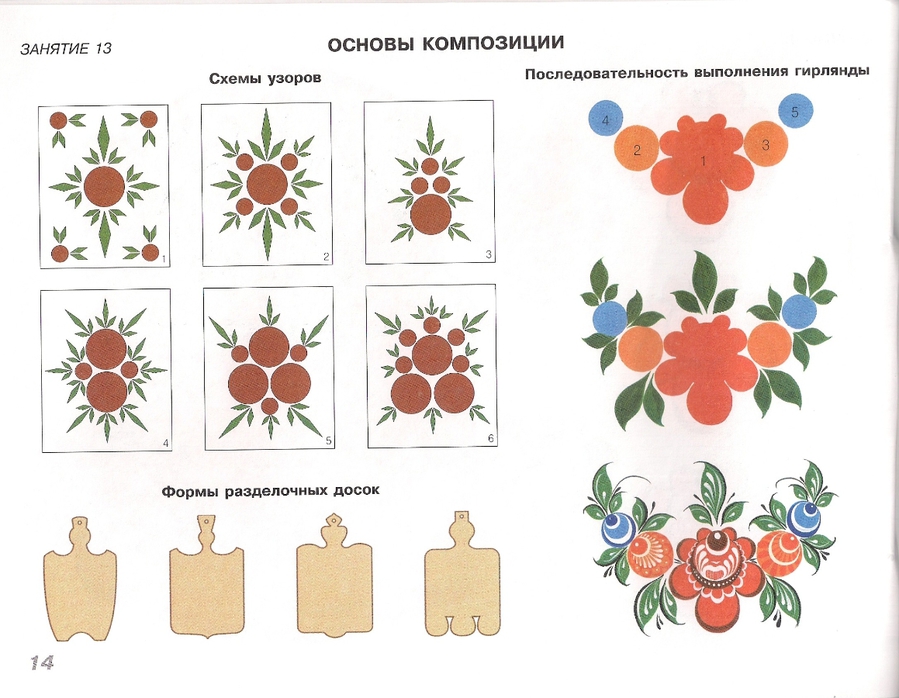 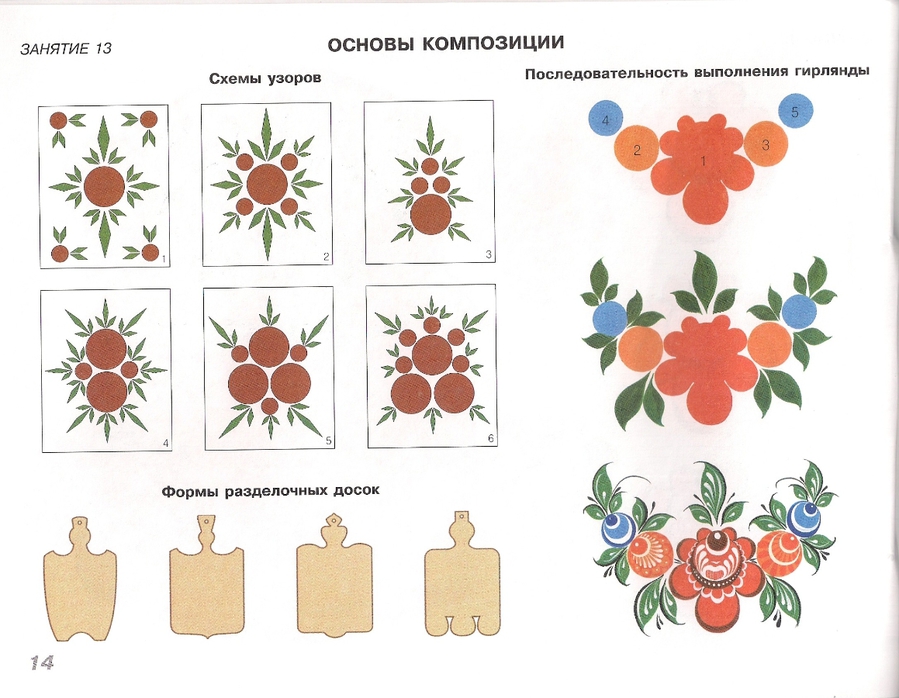 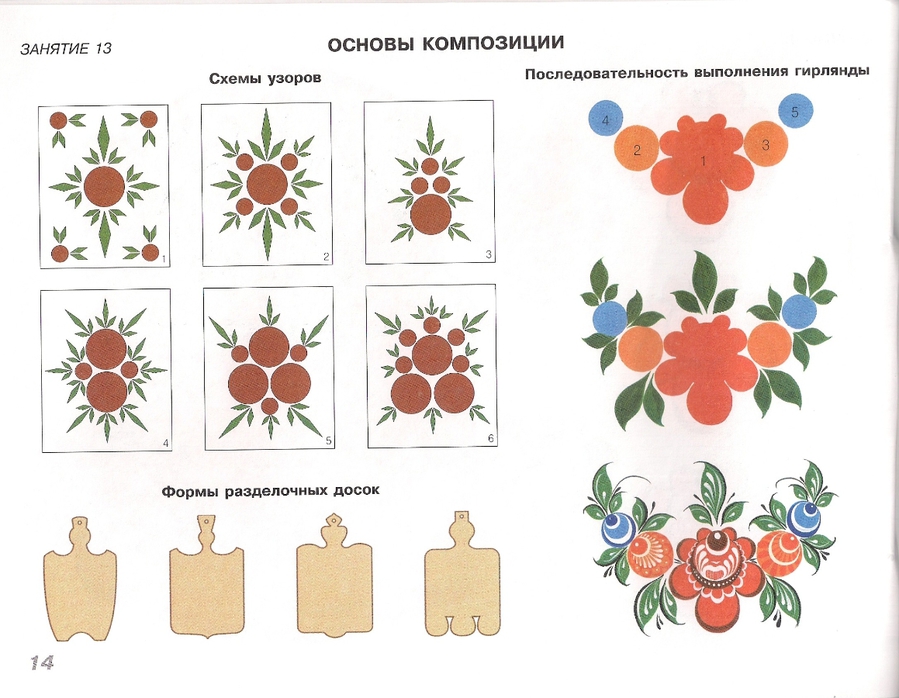 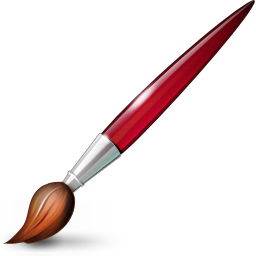